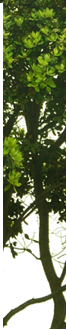 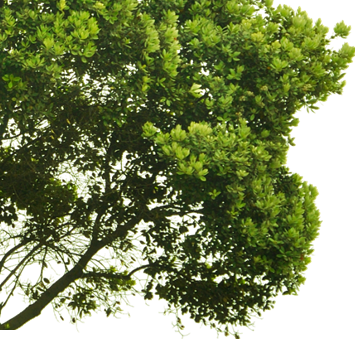 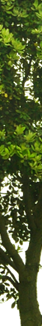 On a Tree Fallen Across the Road 
by Robert Frost
(To hear us talk)The tree the tempest with a crash of woodThrows down in front of us is not barOur passage to our journey's end for good,But just to ask us who we think we areInsisting always on our own way so.She likes to halt us in our runner tracks,And make us get down in a foot of snowDebating what to do without an ax.And yet she knows obstruction is in vain:We will not be put off the final goalWe have it hidden in us to attain,Not though we have to seize earth by the poleAnd, tired of aimless circling in one place,Steer straight off after something into space.
Merge Sort andTrees
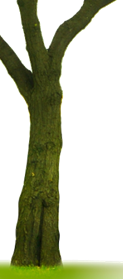 CS 244
Brent M. Dingle, Ph.D.
Game Design and Development Program
Department of Mathematics, Statistics, and Computer Science
University of Wisconsin – Stout

Content derived from: Data Structures Using C++ (D.S. Malik)
and Data Structures and Algorithms in C++ (Goodrich, Tamassia, Mount)c
Previously
Sorting
Selection Sort (chap. 10, page 534-ish)
Insertion Sort (chap. 10, page 540-ish)
Quicksort (chap. 10, page 552-ish)
Today
MergeSort’s Tree Representation

Introduction to Trees
General and Binary
Merge Sort
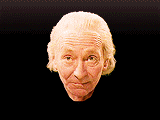 Merge sort is based on the divide-and-conquer paradigm. It consists of three steps:
Divide: partition input sequence S into two sequences S1 and S2 of about n/2 elements each
Recur: recursively sort S1 and S2
Conquer: merge S1 and S2 into a unique sorted sequence
Algorithm mergeSort(S, C)
	Input sequence S, comparator C 
	Output sequence S sorted
	according to C
if S.size() > 1 {
	(S1, S2) := partition(S, S.size()/2) 
	S1 := mergeSort(S1, C)
	S2 := mergeSort(S2, C)
	S := merge(S1, S2)
} 
return(S)
Algorithm mergeSort(S, C)
if S.size() > 1 {
	(S1, S2) := partition(S, S.size()/2) 
	S1 := mergeSort(S1, C)
	S2 := mergeSort(S2, C)
	S := merge(S1, S2)
} 
return(S)
The Mystery
Somehow this:
C  R  P  G  B  H  Q  A
Algorithm mergeSort(S, C)
if S.size() > 1 {
	(S1, S2) := partition(S, S.size()/2) 
	S1 := mergeSort(S1, C)
	S2 := mergeSort(S2, C)
	S := merge(S1, S2)
} 
return(S)
The Mystery
Becomes this:
C  R  P  G  B  H  Q  A   A  B  C  G  H  P  Q  R
C  R  P  G   C  G  P  R
B  H  Q  A  A  B  H  Q
C  R  C  R
P  G    G  P
B  H    B  H
Q  A    A  Q
C  C
R  R
P  P
G  G
B  B
H  H
Q  Q
A  A
Algorithm mergeSort(S, C)
if S.size() > 1 {
	(S1, S2) := partition(S, S.size()/2) 
	S1 := mergeSort(S1, C)
	S2 := mergeSort(S2, C)
	S := merge(S1, S2)
} 
return(S)
The Mystery
But how?
C  R  P  G  B  H  Q  A   A  B  C  G  H  P  Q  R
C  R  P  G   C  G  P  R
B  H  Q  A  A  B  H  Q
C  R  C  R
P  G    G  P
B  H    B  H
Q  A    A  Q
C  C
R  R
P  P
G  G
B  B
H  H
Q  Q
A  A
Algorithm mergeSort(S, C)
if S.size() > 1 {
	(S1, S2) := partition(S, S.size()/2) 
	S1 := mergeSort(S1, C)
	S2 := mergeSort(S2, C)
	S := merge(S1, S2)
} 
return(S)
Class Exercise
Recursion Depth = RD = 0
Begin at the beginning
C  R  P  G  B  H  Q  A
RD = 0
What happens next ?
Enhanced Version
Algorithm mergeSort(S, C)
if S.size() > 1 {
	(S1, S2) := partition(S, S.size()/2) 
	S1 := mergeSort(S1, C)
	S2 := mergeSort(S2, C)
	S := merge(S1, S2)
} 
return(S)
Class Exercise
Recursion Depth = RD = 0
C  R  P  G  B  H  Q  A
RD = 0
C  R   P  G
B  H  Q  A
What happens next ?
Enhanced Version
Algorithm mergeSort(S, C)
if S.size() > 1 {
	(S1, S2) := partition(S, S.size()/2) 
	S1 := mergeSort(S1, C)
	S2 := mergeSort(S2, C)
	S := merge(S1, S2)
} 
return(S)
Class Exercise
Recursion Depth = RD = 0
C  R  P  G  B  H  Q  A
RD = 0
C  R   P  G
B  H  Q  A
What happens next ?
Enhanced Version
Algorithm mergeSort(S, C)
if S.size() > 1 {
	(S1, S2) := partition(S, S.size()/2) 
	S1 := mergeSort(S1, C)
	S2 := mergeSort(S2, C)
	S := merge(S1, S2)
} 
return(S)
Class Exercise
Recursion Depth = RD = 1
C  R  P  G  B  H  Q  A
RD = 1
C  R  P  G
B  H  Q  A
What happens next ?
C   R
P  G
Enhanced Version
Algorithm mergeSort(S, C)
if S.size() > 1 {
	(S1, S2) := partition(S, S.size()/2) 
	S1 := mergeSort(S1, C)
	S2 := mergeSort(S2, C)
	S := merge(S1, S2)
} 
return(S)
Class Exercise
Recursion Depth = RD = 1
C  R  P  G  B  H  Q  A
RD = 1
C  R  P  G
B  H  Q  A
What happens next ?
C   R
P  G
Enhanced Version
Algorithm mergeSort(S, C)
if S.size() > 1 {
	(S1, S2) := partition(S, S.size()/2) 
	S1 := mergeSort(S1, C)
	S2 := mergeSort(S2, C)
	S := merge(S1, S2)
} 
return(S)
Class Exercise
Recursion Depth = RD = 2
C  R  P  G  B  H  Q  A
C  R  P  G
B  H  Q  A
RD = 2
C  R
P  G
What happens next ?
C
R
Enhanced Version
Algorithm mergeSort(S, C)
if S.size() > 1 {
	(S1, S2) := partition(S, S.size()/2) 
	S1 := mergeSort(S1, C)
	S2 := mergeSort(S2, C)
	S := merge(S1, S2)
} 
return(S)
Class Exercise
Recursion Depth = RD = 2
C  R  P  G  B  H  Q  A
C  R  P  G
B  H  Q  A
What happens next ?
RD = 2
C  R
P  G
C
R
Enhanced Version
Algorithm mergeSort(S, C)
if S.size() > 1 {
	(S1, S2) := partition(S, S.size()/2) 
	S1 := mergeSort(S1, C)
	S2 := mergeSort(S2, C)
	S := merge(S1, S2)
} 
return(S)
Class Exercise
Recursion Depth = RD = 3
C  R  P  G  B  H  Q  A
C  R  P  G
B  H  Q  A
C  R
P  G
What happens next ?
3
C  C
R
return [ C ]
Enhanced Version
Algorithm mergeSort(S, C)
if S.size() > 1 {
	(S1, S2) := partition(S, S.size()/2) 
	S1 := mergeSort(S1, C)
	S2 := mergeSort(S2, C)
	S := merge(S1, S2)
} 
return(S)
Class Exercise
Recursion Depth = RD = 2
C  R  P  G  B  H  Q  A
C  R  P  G
B  H  Q  A
RD = 2
C  R
P  G
What happens next ?
C  C
R
Enhanced Version
Algorithm mergeSort(S, C)
if S.size() > 1 {
	(S1, S2) := partition(S, S.size()/2) 
	S1 := mergeSort(S1, C)
	S2 := mergeSort(S2, C)
	S := merge(S1, S2)
} 
return(S)
Class Exercise
Recursion Depth = RD = 3
C  R  P  G  B  H  Q  A
C  R  P  G
B  H  Q  A
What happens next ?
C  R
P  G
C  C
R  R
3
return [ R ]
Enhanced Version
Algorithm mergeSort(S, C)
if S.size() > 1 {
	(S1, S2) := partition(S, S.size()/2) 
	S1 := mergeSort(S1, C)
	S2 := mergeSort(S2, C)
	S := merge(S1, S2)
} 
return(S)
Class Exercise
Recursion Depth = RD = 2
C  R  P  G  B  H  Q  A
C  R  P  G
B  H  Q  A
RD = 2
C  R  C  R
P  G
What happens next ?
C  C
R  R
Enhanced Version
Algorithm mergeSort(S, C)
if S.size() > 1 {
	(S1, S2) := partition(S, S.size()/2) 
	S1 := mergeSort(S1, C)
	S2 := mergeSort(S2, C)
	S := merge(S1, S2)
} 
return(S)
Class Exercise
Recursion Depth = RD = 2
C  R  P  G  B  H  Q  A
C  R  P  G
B  H  Q  A
What happens next ?
RD = 2
C  R  C  R
P  G
return [ C  R ]
C  C
R  R
Enhanced Version
Algorithm mergeSort(S, C)
if S.size() > 1 {
	(S1, S2) := partition(S, S.size()/2) 
	S1 := mergeSort(S1, C)
	S2 := mergeSort(S2, C)
	S := merge(S1, S2)
} 
return(S)
Class Exercise
Recursion Depth = RD = 1
C  R  P  G  B  H  Q  A
RD = 1
C  R  P  G
B  H  Q  A
What happens next ?
C  R  C  R
P  G
C  C
R  R
Enhanced Version
Algorithm mergeSort(S, C)
if S.size() > 1 {
	(S1, S2) := partition(S, S.size()/2) 
	S1 := mergeSort(S1, C)
	S2 := mergeSort(S2, C)
	S := merge(S1, S2)
} 
return(S)
Class Exercise
Recursion Depth = RD = 2
C  R  P  G  B  H  Q  A
C  R  P  G
B  H  Q  A
C  R  C  R
P  G
P  G
RD = 2
What happens next ?
C  C
R  R
P
G
Enhanced Version
Algorithm mergeSort(S, C)
if S.size() > 1 {
	(S1, S2) := partition(S, S.size()/2) 
	S1 := mergeSort(S1, C)
	S2 := mergeSort(S2, C)
	S := merge(S1, S2)
} 
return(S)
Class Exercise
Recursion Depth = RD = 2
C  R  P  G  B  H  Q  A
C  R  P  G
B  H  Q  A
C  R  C  R
P  G
P  G
RD = 2
What happens next ?
C  C
R  R
P
G
Enhanced Version
Algorithm mergeSort(S, C)
if S.size() > 1 {
	(S1, S2) := partition(S, S.size()/2) 
	S1 := mergeSort(S1, C)
	S2 := mergeSort(S2, C)
	S := merge(S1, S2)
} 
return(S)
Class Exercise
Recursion Depth = RD = 3
C  R  P  G  B  H  Q  A
C  R  P  G
B  H  Q  A
C  R  C  R
P  G
P  G
What happens next ?
C  C
R  R
P  P
G
3
return [ P ]
Enhanced Version
Algorithm mergeSort(S, C)
if S.size() > 1 {
	(S1, S2) := partition(S, S.size()/2) 
	S1 := mergeSort(S1, C)
	S2 := mergeSort(S2, C)
	S := merge(S1, S2)
} 
return(S)
Class Exercise
Recursion Depth = RD = 2
C  R  P  G  B  H  Q  A
C  R  P  G
B  H  Q  A
C  R  C  R
P  G
P  G
RD = 2
What happens next ?
C  C
R  R
P  P
G
Enhanced Version
Algorithm mergeSort(S, C)
if S.size() > 1 {
	(S1, S2) := partition(S, S.size()/2) 
	S1 := mergeSort(S1, C)
	S2 := mergeSort(S2, C)
	S := merge(S1, S2)
} 
return(S)
Class Exercise
Recursion Depth = RD = 3
C  R  P  G  B  H  Q  A
C  R  P  G
B  H  Q  A
C  R  C  R
P  G
P  G
What happens next ?
C  C
R  R
P  P
G  G
3
return [ G ]
Enhanced Version
Algorithm mergeSort(S, C)
if S.size() > 1 {
	(S1, S2) := partition(S, S.size()/2) 
	S1 := mergeSort(S1, C)
	S2 := mergeSort(S2, C)
	S := merge(S1, S2)
} 
return(S)
Class Exercise
Recursion Depth = RD = 2
C  R  P  G  B  H  Q  A
C  R  P  G
B  H  Q  A
C  R  C  R
P  G    G  P
RD = 2
What happens next ?
C  C
R  R
P  P
G  G
Enhanced Version
Algorithm mergeSort(S, C)
if S.size() > 1 {
	(S1, S2) := partition(S, S.size()/2) 
	S1 := mergeSort(S1, C)
	S2 := mergeSort(S2, C)
	S := merge(S1, S2)
} 
return(S)
Class Exercise
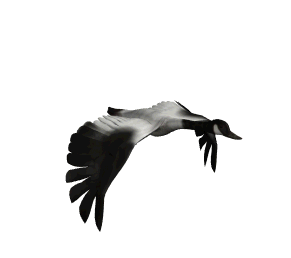 Recursion Depth = RD = 2
C  R  P  G  B  H  Q  A
C  R  P  G
B  H  Q  A
C  R  C  R
P  G    G  P
RD = 2
return [ G  P ]
What happens next ?
C  C
R  R
P  P
G  G
Enhanced Version
Algorithm mergeSort(S, C)
if S.size() > 1 {
	(S1, S2) := partition(S, S.size()/2) 
	S1 := mergeSort(S1, C)
	S2 := mergeSort(S2, C)
	S := merge(S1, S2)
} 
return(S)
Class Exercise
Recursion Depth = RD = 1
Details of Merge
Already did 2 trivial merges
But this is the first that requires
some “real thought”
C  R  P  G  B  H  Q  A
RD = 1
C  R  P  G          ?
B  H  Q  A
C  R  C  R
P  G    G  P
S1
S2
C  C
R  R
P  P
G  G
What happens next ?
Enhanced Version
Algorithm mergeSort(S, C)
if S.size() > 1 {
	(S1, S2) := partition(S, S.size()/2) 
	S1 := mergeSort(S1, C)
	S2 := mergeSort(S2, C)
	S := merge(S1, S2)
} 
return(S)
Class Exercise
Recursion Depth = RD = 1
Details of Merge
Already did 2 trivial merges
But this is the first that requires
some “real thought”
C  R  P  G  B  H  Q  A
Algorithm merge(A, B)
	Input sequences A and B with		 n/2 elements each 
	Output sorted sequence of A  B

S  empty sequence
while A.isEmpty()   B.isEmpty()
	if A.first() < B.first()
		S.insertLast(A.removeFirst())
	else
		S.insertLast(B.removeFirst())
while A.isEmpty()		
      S.insertLast(A.removeFirst())
while B.isEmpty()		
     S.insertLast(B.removeFirst())
return S
RD = 1
C  R  P  G          ?
B  H  Q  A
C  R  C  R
P  G    G  P
A
B
C  C
R  R
P  P
G  G
What happens next ?
Enhanced Version
Algorithm mergeSort(S, C)
if S.size() > 1 {
	(S1, S2) := partition(S, S.size()/2) 
	S1 := mergeSort(S1, C)
	S2 := mergeSort(S2, C)
	S := merge(S1, S2)
} 
return(S)
Class Exercise
Recursion Depth = RD = 1
Details of Merge
Already did 2 trivial merges
But this is the first that requires
some “real thought”
C  R  P  G  B  H  Q  A
Algorithm merge(A, B)
	Input sequences A and B with		 n/2 elements each 
	Output sorted sequence of A  B

S  empty sequence
while A.isEmpty()   B.isEmpty()
	if A.first() < B.first()
		S.insertLast(A.removeFirst())
	else
		S.insertLast(B.removeFirst())
while A.isEmpty()		
      S.insertLast(A.removeFirst())
while B.isEmpty()		
     S.insertLast(B.removeFirst())
return S
S
RD = 1
C  R  P  G 
B  H  Q  A
C  R  C  R
P  G    G  P
A
B
C  C
R  R
P  P
G  G
What happens next ?
Enhanced Version
Algorithm mergeSort(S, C)
if S.size() > 1 {
	(S1, S2) := partition(S, S.size()/2) 
	S1 := mergeSort(S1, C)
	S2 := mergeSort(S2, C)
	S := merge(S1, S2)
} 
return(S)
Class Exercise
Recursion Depth = RD = 1
Details of Merge
Already did 2 trivial merges
But this is the first that requires
some “real thought”
C  R  P  G  B  H  Q  A
Algorithm merge(A, B)
	Input sequences A and B with		 n/2 elements each 
	Output sorted sequence of A  B

S  empty sequence
while A.isEmpty()   B.isEmpty()
	if A.first() < B.first()
		S.insertLast(A.removeFirst())
	else
		S.insertLast(B.removeFirst())
while A.isEmpty()		
      S.insertLast(A.removeFirst())
while B.isEmpty()		
     S.insertLast(B.removeFirst())
return S
RD = 1
C  R  P  G   C
B  H  Q  A
C  R  C  R
P  G    G  P
A
B
C  C
R  R
P  P
G  G
What happens next ?
Enhanced Version
Algorithm mergeSort(S, C)
if S.size() > 1 {
	(S1, S2) := partition(S, S.size()/2) 
	S1 := mergeSort(S1, C)
	S2 := mergeSort(S2, C)
	S := merge(S1, S2)
} 
return(S)
Class Exercise
Recursion Depth = RD = 1
Details of Merge
Already did 2 trivial merges
But this is the first that requires
some “real thought”
C  R  P  G  B  H  Q  A
Algorithm merge(A, B)
	Input sequences A and B with		 n/2 elements each 
	Output sorted sequence of A  B

S  empty sequence
while A.isEmpty()   B.isEmpty()
	if A.first() < B.first()
		S.insertLast(A.removeFirst())
	else
		S.insertLast(B.removeFirst())
while A.isEmpty()		
      S.insertLast(A.removeFirst())
while B.isEmpty()		
     S.insertLast(B.removeFirst())
return S
RD = 1
C  R  P  G   C  G
B  H  Q  A
C  R  C  R
P  G    G  P
A
B
C  C
R  R
P  P
G  G
What happens next ?
Enhanced Version
Algorithm mergeSort(S, C)
if S.size() > 1 {
	(S1, S2) := partition(S, S.size()/2) 
	S1 := mergeSort(S1, C)
	S2 := mergeSort(S2, C)
	S := merge(S1, S2)
} 
return(S)
Class Exercise
Recursion Depth = RD = 1
Details of Merge
Already did 2 trivial merges
But this is the first that requires
some “real thought”
C  R  P  G  B  H  Q  A
Algorithm merge(A, B)
	Input sequences A and B with		 n/2 elements each 
	Output sorted sequence of A  B

S  empty sequence
while A.isEmpty()   B.isEmpty()
	if A.first() < B.first()
		S.insertLast(A.removeFirst())
	else
		S.insertLast(B.removeFirst())
while A.isEmpty()		
      S.insertLast(A.removeFirst())
while B.isEmpty()		
     S.insertLast(B.removeFirst())
return S
RD = 1
C  R  P  G   C  G  P
B  H  Q  A
C  R  C  R
P  G    G  P
A
B
C  C
R  R
P  P
G  G
What happens next ?
Enhanced Version
Algorithm mergeSort(S, C)
if S.size() > 1 {
	(S1, S2) := partition(S, S.size()/2) 
	S1 := mergeSort(S1, C)
	S2 := mergeSort(S2, C)
	S := merge(S1, S2)
} 
return(S)
Class Exercise
Recursion Depth = RD = 1
Details of Merge
Already did 2 trivial merges
But this is the first that requires
some “real thought”
C  R  P  G  B  H  Q  A
Algorithm merge(A, B)
	Input sequences A and B with		 n/2 elements each 
	Output sorted sequence of A  B

S  empty sequence
while A.isEmpty()   B.isEmpty()
	if A.first() < B.first()
		S.insertLast(A.removeFirst())
	else
		S.insertLast(B.removeFirst())
while A.isEmpty()		
      S.insertLast(A.removeFirst())
while B.isEmpty()		
     S.insertLast(B.removeFirst())
return S
RD = 1
C  R  P  G   C  G  P
B  H  Q  A
C  R  C  R
P  G    G  P
A
B
C  C
R  R
P  P
G  G
What happens next ?
Enhanced Version
Algorithm mergeSort(S, C)
if S.size() > 1 {
	(S1, S2) := partition(S, S.size()/2) 
	S1 := mergeSort(S1, C)
	S2 := mergeSort(S2, C)
	S := merge(S1, S2)
} 
return(S)
Class Exercise
Recursion Depth = RD = 1
Details of Merge
Already did 2 trivial merges
But this is the first that requires
some “real thought”
C  R  P  G  B  H  Q  A
Algorithm merge(A, B)
	Input sequences A and B with		 n/2 elements each 
	Output sorted sequence of A  B

S  empty sequence
while A.isEmpty()   B.isEmpty()
	if A.first() < B.first()
		S.insertLast(A.removeFirst())
	else
		S.insertLast(B.removeFirst())
while A.isEmpty()		
      S.insertLast(A.removeFirst())
while B.isEmpty()		
     S.insertLast(B.removeFirst())
return S
RD = 1
C  R  P  G   C  G  P  R
B  H  Q  A
C  R  C  R
P  G    G  P
A
B
C  C
R  R
P  P
G  G
What happens next ?
Enhanced Version
Algorithm mergeSort(S, C)
if S.size() > 1 {
	(S1, S2) := partition(S, S.size()/2) 
	S1 := mergeSort(S1, C)
	S2 := mergeSort(S2, C)
	S := merge(S1, S2)
} 
return(S)
Class Exercise
Recursion Depth = RD = 1
Details of Merge
Already did 2 trivial merges
But this is the first that requires
some “real thought”
C  R  P  G  B  H  Q  A
Algorithm merge(A, B)
	Input sequences A and B with		 n/2 elements each 
	Output sorted sequence of A  B

S  empty sequence
while A.isEmpty()   B.isEmpty()
	if A.first() < B.first()
		S.insertLast(A.removeFirst())
	else
		S.insertLast(B.removeFirst())
while A.isEmpty()		
      S.insertLast(A.removeFirst())
while B.isEmpty()		
     S.insertLast(B.removeFirst())
return S
RD = 1
C  R  P  G   C  G  P  R
B  H  Q  A
S
C  R  C  R
P  G    G  P
C  C
R  R
P  P
G  G
What happens next ?
Enhanced Version
Algorithm mergeSort(S, C)
if S.size() > 1 {
	(S1, S2) := partition(S, S.size()/2) 
	S1 := mergeSort(S1, C)
	S2 := mergeSort(S2, C)
	S := merge(S1, S2)
} 
return(S)
Class Exercise
Recursion Depth = RD = 1
C  R  P  G  B  H  Q  A
RD = 1
C  R  P  G   C  G  P  R
B  H  Q  A
return [ C  G  P  R ]
C  R  C  R
P  G    G  P
C  C
R  R
P  P
G  G
What happens next ?
Enhanced Version
Algorithm mergeSort(S, C)
if S.size() > 1 {
	(S1, S2) := partition(S, S.size()/2) 
	S1 := mergeSort(S1, C)
	S2 := mergeSort(S2, C)
	S := merge(S1, S2)
} 
return(S)
Class Exercise
Recursion Depth = RD = 0
C  R  P  G  B  H  Q  A
RD = 0
S1 = [ C  G  P  R  ] now call S2 = mergeSort
C  R  P  G   C  G  P  R
B  H  Q  A
C  R  C  R
P  G    G  P
C  C
R  R
P  P
G  G
What happens next ?
Enhanced Version
Algorithm mergeSort(S, C)
if S.size() > 1 {
	(S1, S2) := partition(S, S.size()/2) 
	S1 := mergeSort(S1, C)
	S2 := mergeSort(S2, C)
	S := merge(S1, S2)
} 
return(S)
Class Exercise
Recursion Depth = RD = 1
C  R  P  G  B  H  Q  A
C  R  P  G   C  G  P  R
B  H  Q  A
RD = 1
C  R  C  R
P  G    G  P
B  H
Q  A
C  C
R  R
P  P
G  G
What happens next ?
Enhanced Version
Algorithm mergeSort(S, C)
if S.size() > 1 {
	(S1, S2) := partition(S, S.size()/2) 
	S1 := mergeSort(S1, C)
	S2 := mergeSort(S2, C)
	S := merge(S1, S2)
} 
return(S)
Class Exercise
Recursion Depth = RD = 1
C  R  P  G  B  H  Q  A
C  R  P  G   C  G  P  R
B  H  Q  A
RD = 1
C  R  C  R
P  G    G  P
B  H
Q  A
C  C
R  R
P  P
G  G
What happens next ?
Enhanced Version
Algorithm mergeSort(S, C)
if S.size() > 1 {
	(S1, S2) := partition(S, S.size()/2) 
	S1 := mergeSort(S1, C)
	S2 := mergeSort(S2, C)
	S := merge(S1, S2)
} 
return(S)
Class Exercise
Recursion Depth = RD = 2
C  R  P  G  B  H  Q  A
C  R  P  G   C  G  P  R
B  H  Q  A
C  R  C  R
P  G    G  P
2
B  H
Q  A
C  C
R  R
P  P
G  G
B
H
What happens next ?
Enhanced Version
Algorithm mergeSort(S, C)
if S.size() > 1 {
	(S1, S2) := partition(S, S.size()/2) 
	S1 := mergeSort(S1, C)
	S2 := mergeSort(S2, C)
	S := merge(S1, S2)
} 
return(S)
Class Exercise
Recursion Depth = RD = 2
C  R  P  G  B  H  Q  A
C  R  P  G   C  G  P  R
B  H  Q  A
C  R  C  R
P  G    G  P
2
B  H
Q  A
C  C
R  R
P  P
G  G
B
H
What happens next ?
Enhanced Version
Algorithm mergeSort(S, C)
if S.size() > 1 {
	(S1, S2) := partition(S, S.size()/2) 
	S1 := mergeSort(S1, C)
	S2 := mergeSort(S2, C)
	S := merge(S1, S2)
} 
return(S)
Class Exercise
Recursion Depth = RD = 3
C  R  P  G  B  H  Q  A
C  R  P  G   C  G  P  R
B  H  Q  A
C  R  C  R
P  G    G  P
B  H
Q  A
C  C
R  R
P  P
G  G
3
B  B
H
return [ B ]
What happens next ?
Enhanced Version
Algorithm mergeSort(S, C)
if S.size() > 1 {
	(S1, S2) := partition(S, S.size()/2) 
	S1 := mergeSort(S1, C)
	S2 := mergeSort(S2, C)
	S := merge(S1, S2)
} 
return(S)
Class Exercise
Recursion Depth = RD = 2
C  R  P  G  B  H  Q  A
C  R  P  G   C  G  P  R
B  H  Q  A
C  R  C  R
P  G    G  P
2
B  H
Q  A
C  C
R  R
P  P
G  G
B  B
H
What happens next ?
Enhanced Version
Algorithm mergeSort(S, C)
if S.size() > 1 {
	(S1, S2) := partition(S, S.size()/2) 
	S1 := mergeSort(S1, C)
	S2 := mergeSort(S2, C)
	S := merge(S1, S2)
} 
return(S)
Class Exercise
Recursion Depth = RD = 3
C  R  P  G  B  H  Q  A
C  R  P  G   C  G  P  R
B  H  Q  A
C  R  C  R
P  G    G  P
B  H
Q  A
C  C
R  R
P  P
G  G
B  B
H  H
3
return [ H ]
What happens next ?
Enhanced Version
Algorithm mergeSort(S, C)
if S.size() > 1 {
	(S1, S2) := partition(S, S.size()/2) 
	S1 := mergeSort(S1, C)
	S2 := mergeSort(S2, C)
	S := merge(S1, S2)
} 
return(S)
Class Exercise
Recursion Depth = RD = 2
C  R  P  G  B  H  Q  A
C  R  P  G   C  G  P  R
B  H  Q  A
C  R  C  R
P  G    G  P
2
B  H
Q  A
C  C
R  R
P  P
G  G
B  B
H  H
What happens next ?
Enhanced Version
Algorithm mergeSort(S, C)
if S.size() > 1 {
	(S1, S2) := partition(S, S.size()/2) 
	S1 := mergeSort(S1, C)
	S2 := mergeSort(S2, C)
	S := merge(S1, S2)
} 
return(S)
Class Exercise
Recursion Depth = RD = 2
C  R  P  G  B  H  Q  A
C  R  P  G   C  G  P  R
B  H  Q  A
C  R  C  R
P  G    G  P
2
B  H    B  H
Q  A
return [ B  H ]
C  C
R  R
P  P
G  G
B  B
H  H
What happens next ?
Enhanced Version
Algorithm mergeSort(S, C)
if S.size() > 1 {
	(S1, S2) := partition(S, S.size()/2) 
	S1 := mergeSort(S1, C)
	S2 := mergeSort(S2, C)
	S := merge(S1, S2)
} 
return(S)
Class Exercise
Recursion Depth = RD = 1
C  R  P  G  B  H  Q  A
C  R  P  G   C  G  P  R
B  H  Q  A
RD = 1
C  R  C  R
P  G    G  P
B  H    B  H
Q  A
C  C
R  R
P  P
G  G
B  B
H  H
What happens next ?
Enhanced Version
Algorithm mergeSort(S, C)
if S.size() > 1 {
	(S1, S2) := partition(S, S.size()/2) 
	S1 := mergeSort(S1, C)
	S2 := mergeSort(S2, C)
	S := merge(S1, S2)
} 
return(S)
Class Exercise
Recursion Depth = RD = 2
C  R  P  G  B  H  Q  A
C  R  P  G   C  G  P  R
B  H  Q  A
C  R  C  R
P  G    G  P
B  H    B  H
Q  A
2
C  C
R  R
P  P
G  G
B  B
H  H
Q
A
What happens next ?
Enhanced Version
Algorithm mergeSort(S, C)
if S.size() > 1 {
	(S1, S2) := partition(S, S.size()/2) 
	S1 := mergeSort(S1, C)
	S2 := mergeSort(S2, C)
	S := merge(S1, S2)
} 
return(S)
Class Exercise
Recursion Depth = RD = 2
C  R  P  G  B  H  Q  A
C  R  P  G   C  G  P  R
B  H  Q  A
C  R  C  R
P  G    G  P
B  H    B  H
Q  A
2
C  C
R  R
P  P
G  G
B  B
H  H
Q
A
What happens next ?
Enhanced Version
Algorithm mergeSort(S, C)
if S.size() > 1 {
	(S1, S2) := partition(S, S.size()/2) 
	S1 := mergeSort(S1, C)
	S2 := mergeSort(S2, C)
	S := merge(S1, S2)
} 
return(S)
Class Exercise
Recursion Depth = RD = 3
C  R  P  G  B  H  Q  A
C  R  P  G   C  G  P  R
B  H  Q  A
C  R  C  R
P  G    G  P
B  H    B  H
Q  A
C  C
R  R
P  P
G  G
B  B
H  H
Q  Q
A
3
return [ Q ]
What happens next ?
Enhanced Version
Algorithm mergeSort(S, C)
if S.size() > 1 {
	(S1, S2) := partition(S, S.size()/2) 
	S1 := mergeSort(S1, C)
	S2 := mergeSort(S2, C)
	S := merge(S1, S2)
} 
return(S)
Class Exercise
Recursion Depth = RD = 2
C  R  P  G  B  H  Q  A
C  R  P  G   C  G  P  R
B  H  Q  A
C  R  C  R
P  G    G  P
B  H    B  H
Q  A
2
C  C
R  R
P  P
G  G
B  B
H  H
Q  Q
A
What happens next ?
Enhanced Version
Algorithm mergeSort(S, C)
if S.size() > 1 {
	(S1, S2) := partition(S, S.size()/2) 
	S1 := mergeSort(S1, C)
	S2 := mergeSort(S2, C)
	S := merge(S1, S2)
} 
return(S)
Class Exercise
Recursion Depth = RD = 3
C  R  P  G  B  H  Q  A
C  R  P  G   C  G  P  R
B  H  Q  A
C  R  C  R
P  G    G  P
B  H    B  H
Q  A
3
C  C
R  R
P  P
G  G
B  B
H  H
Q  Q
A  A
return [ A ]
What happens next ?
Enhanced Version
Algorithm mergeSort(S, C)
if S.size() > 1 {
	(S1, S2) := partition(S, S.size()/2) 
	S1 := mergeSort(S1, C)
	S2 := mergeSort(S2, C)
	S := merge(S1, S2)
} 
return(S)
Class Exercise
Recursion Depth = RD = 2
C  R  P  G  B  H  Q  A
C  R  P  G   C  G  P  R
B  H  Q  A
C  R  C  R
P  G    G  P
B  H    B  H
Q  A
2
C  C
R  R
P  P
G  G
B  B
H  H
Q  Q
A  A
What happens next ?
Enhanced Version
Algorithm mergeSort(S, C)
if S.size() > 1 {
	(S1, S2) := partition(S, S.size()/2) 
	S1 := mergeSort(S1, C)
	S2 := mergeSort(S2, C)
	S := merge(S1, S2)
} 
return(S)
Class Exercise
Recursion Depth = RD = 2
C  R  P  G  B  H  Q  A
C  R  P  G   C  G  P  R
B  H  Q  A
C  R  C  R
P  G    G  P
B  H    B  H
Q  A    A  Q
2
return [ A  Q ]
C  C
R  R
P  P
G  G
B  B
H  H
Q  Q
A  A
What happens next ?
Enhanced Version
Algorithm mergeSort(S, C)
if S.size() > 1 {
	(S1, S2) := partition(S, S.size()/2) 
	S1 := mergeSort(S1, C)
	S2 := mergeSort(S2, C)
	S := merge(S1, S2)
} 
return(S)
Class Exercise
Recursion Depth = RD = 1
C  R  P  G  B  H  Q  A
C  R  P  G   C  G  P  R
B  H  Q  A
RD = 1
C  R  C  R
P  G    G  P
B  H    B  H
Q  A    A  Q
C  C
R  R
P  P
G  G
B  B
H  H
Q  Q
A  A
What happens next ?
Enhanced Version
Algorithm mergeSort(S, C)
if S.size() > 1 {
	(S1, S2) := partition(S, S.size()/2) 
	S1 := mergeSort(S1, C)
	S2 := mergeSort(S2, C)
	S := merge(S1, S2)
} 
return(S)
Class Exercise
Recursion Depth = RD = 1
C  R  P  G  B  H  Q  A
C  R  P  G   C  G  P  R
B  H  Q  A  A  B  H  Q
RD = 1
return [ A  B  H  Q ]
C  R  C  R
P  G    G  P
B  H    B  H
Q  A    A  Q
C  C
R  R
P  P
G  G
B  B
H  H
Q  Q
A  A
What happens next ?
Enhanced Version
Algorithm mergeSort(S, C)
if S.size() > 1 {
	(S1, S2) := partition(S, S.size()/2) 
	S1 := mergeSort(S1, C)
	S2 := mergeSort(S2, C)
	S := merge(S1, S2)
} 
return(S)
Class Exercise
Recursion Depth = RD = 0
C  R  P  G  B  H  Q  A   A  B  C  G  H  P  Q  R
RD = 0
merge [ C  G  P  R ]  with  [ A  B  H  Q ]
C  R  P  G   C  G  P  R
B  H  Q  A  A  B  H  Q
C  R  C  R
P  G    G  P
B  H    B  H
Q  A    A  Q
C  C
R  R
P  P
G  G
B  B
H  H
Q  Q
A  A
What happens next ?
Enhanced Version
Algorithm mergeSort(S, C)
if S.size() > 1 {
	(S1, S2) := partition(S, S.size()/2) 
	S1 := mergeSort(S1, C)
	S2 := mergeSort(S2, C)
	S := merge(S1, S2)
} 
return(S)
Class Exercise
Recursion Depth = RD = 0
C  R  P  G  B  H  Q  A   A  B  C  G  H  P  Q  R
RD = 0
return  [  A  B  C  G  H  P  Q  R  ]
C  R  P  G   C  G  P  R
B  H  Q  A  A  B  H  Q
C  R  C  R
P  G    G  P
B  H    B  H
Q  A    A  Q
C  C
R  R
P  P
G  G
B  B
H  H
Q  Q
A  A
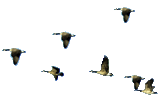 And we return out
MergeSort Take-Aways
The execution results of a MergeSort can be represented as a binary tree
And you now know how to fill that tree out

MergeSort uses a Divide and Conquer method

The height of the tree is lg N, where N is the number of items being sorted
How do we “know” that ?
 [ pause for students answer here ]   =)
Enhanced Version
MergeSort Take-Aways
The execution results of a MergeSort can be represented as a binary tree
And you now know how to fill that tree out

MergeSort uses a Divide and Conquer method

The height of the tree is O(lg N), where N is the number of items being sorted
How do we “know that?”
lg N is the number of times N can be divided by 2 (integer-wise)
Runtime of Merge Sort
Knowing the height of the representative tree is O(lg N) is important why?
or rather knowing lg N is the number of times N can be divided by 2 is important to understanding Merge Sort, why?

[ more pausing ]
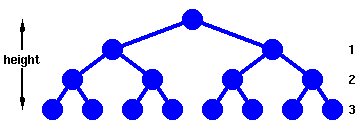 Enhanced Version
Runtime of Merge Sort
Knowing the height of the representative tree is O(lg N) is important why?
or rather knowing lg N is the number of times N can be divided by 2 is important to understanding Merge Sort, why?

It is the “key concept” in showing/proving the runtime of Merge Sort is O(N lg N)
Summary of Sorting Algorithms (so far)
Place holder for others we have not yet seen
Continuing with Trees
Chapter 11 Stuff
Tree Definitions and ADT

Tree Traversal Algorithms for General Trees 
preorder and postorder

Binary Trees
Data structures for trees
Traversals of Binary Trees 
(preorder, inorder, postorder)
Euler Tours
Computers”R”Us
Sales
Manufacturing
R&D
US
International
Laptops
Desktops
Europe
Asia
Canada
What is a Tree
In Computer Science, a tree is an abstract model of a hierarchical structure

A tree consists of nodes with a parent-child relation

Applications:
Organization charts
File systems
Many others
A
C
B
D
G
E
F
H
K
I
J
General Tree Terminology
Root: node without parent (A)

Internal node: node with at least one child (A, B, C, F)

Leaf (aka External node): node without children (E, I, J, K, G, H, D)

Ancestors of a node: parent, grandparent, great-grandparent, etc.

Depth of a node: number of ancestors(root has depth 0)

Height of a tree: maximum depth of any node (3)

Descendant of a node: child, grandchild, great-grandchild, etc.
Size: number of nodes in a tree

Subtree: tree consisting of a node and its descendants
Subtree
More detail on 
depth and height 
follow on next slide
A
D
B
C
E
G
H
F
K
I
J
Definitions Related to Trees
For clarity (from previous class)

Depth of a node p: number of ancestors of pSo the root has depth 0

Height of a node p: the length of the longest downward path to a leaf from p.So if p is a leaf height is 0

Examples:
Height of A is 3, Depth of A is 0
Height if E is 0, Depth of E is 2
Height of F is 1, Depth of F is 2
Height of K is 0, Depth of K is 3

Most often we speak of the depth of nodes and the height of the tree
A
D
B
C
E
G
H
F
K
I
J
Exercise: Trees
Take 5 minutes (or less) to answer the following.
You will be randomly selected to share your answers shortly.
Be prepared.
Answer the following questions about the tree shown on the right:
What is the size of the tree to the right?
What nodes are leaves?
What node is the root?
What nodes are internal nodes?
List the ancestors of node F.
List the descendants of node B.
What is the depth of A?
What is the height of the tree?
How many leaves does a tree with exactly 1 node have?
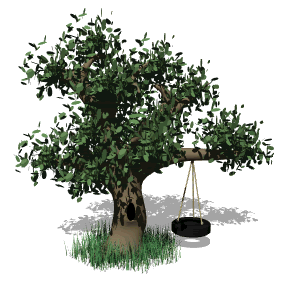 Recall Definitions: Leaf : node without children 
        Internal node: node with at least one child
[Speaker Notes: Estimate about 5 minutes]
Tree ADT
Context and relation
to other ADTs
We use positions to abstract nodes
Generic methods:
integer size()
boolean isEmpty()
objectIterator elements()
positionIterator positions()
Accessor methods:
position root()
position parent(p)
positionIterator children(p)
Query methods:
boolean isInternal(p)
boolean isLeaf (p)
boolean isRoot(p)
Update methods:
swapElements(p, q)
object replaceElement(p, o)
Additional update methods may be defined by data structures implementing the Tree ADT

A Linked Structure for General Trees
A node is represented by an object storing
Element
Parent node
Sequence of children nodes
Node objects implement the Position ADT
B


A
D
F
B


A
D
F
C
E
C
E

A Linked Structure for General Trees
A node is represented by an object storing
Element
Parent node
Sequence of children nodes
Node objects implement the Position ADT
B


A
D
F
B


A
D
F
C
E
C
E

A Linked Structure for General Trees
A node is represented by an object storing
Element
Parent node
Sequence of children nodes
Node objects implement the Position ADT
B


A
D
F
B


A
D
F
C
E
C
E

A Linked Structure for General Trees
A node is represented by an object storing
Element
Parent node
Sequence of children nodes
Node objects implement the Position ADT
B


A
D
F
B


A
D
F
C
E
C
E
Binary Tree
A binary tree is a tree with the following properties:
Each internal node has two children
The children of a node are an ordered pair

We call the children of an internal node left child and right child
A
B
C
D
G
E
F
H
I
BinaryTree ADT
The BinaryTree ADT extends the Tree ADT, i.e., it inherits all the methods of the Tree ADT

Additional methods:
position leftChild(p)
position rightChild(p)
position sibling(p)
Update methods may be defined by data structures implementing the BinaryTree ADT
D
A
C
B
E
A Linked Structure for Binary Trees
A node is represented by an object storing
Element
Parent node
Left child node
Right child node
Node objects implement the Position ADT

This is what
it would look
like using
a linked 
structure


B
We want to 
represent 
this tree
A
D




C
E
a
b
c
d
e
g
h
i
l
f
j
k
Alternate Picture of a binary tree
a
b
c
d
e
f
g
h
i
j
Some More Definitions
Balanced Tree
A binary tree is balanced if every level above the lowest is “full” (contains 2level nodes)

Is the tree to the right balanced?
[ Pause for Student answer ]
a
b
c
d
e
f
g
h
i
j
Enhanced Version
Some More Definitions
Balanced Tree
A binary tree is balanced if every level above the lowest is “full” (contains 2level nodes)

Is the tree to the right balanced?
This is the lowest level

Examine the ones above it
a
b
c
d
e
f
g
h
i
j
Enhanced Version
Some More Definitions
Balanced Tree
A binary tree is balanced if every level above the lowest is “full” (contains 2level nodes)

Is the tree to the right balanced?
Level 2 has 4 nodes, 4 = 22
a
b
c
d
e
f
g
h
i
j
Enhanced Version
Some More Definitions
Balanced Tree
A binary tree is balanced if every level above the lowest is “full” (contains 2level nodes)

Is the tree to the right balanced?
Level 1 has 2 nodes, 2 = 21
a
b
c
d
e
f
g
h
i
j
Enhanced Version
Some More Definitions
Balanced Tree
A binary tree is balanced if every level above the lowest is “full” (contains 2level nodes)

Is the tree to the right balanced?
Level 0 has 1 node, 1 = 20
a
b
c
d
e
f
g
h
i
j
Enhanced Version
Some More Definitions
Balanced Tree
A binary tree is balanced if every level above the lowest is “full” (contains 2level nodes)

Is the tree to the right balanced?
YES – tree is Balanced
a
b
c
e
d
f
g
h
i
j
Some More Definitions
Balanced Tree
A binary tree is balanced if every level above the lowest is “full” (contains 2level nodes)

Is the tree to the right balanced?
a
b
c
e
d
f
g
h
i
j
Enhanced Version
Some More Definitions
Balanced Tree
A binary tree is balanced if every level above the lowest is “full” (contains 2level nodes)

Is the tree to the right balanced?
NO – tree is not Balanced2 != 24
Some More Definitions
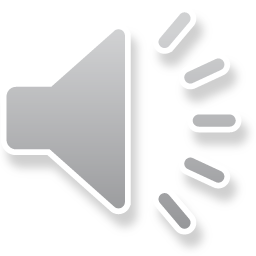 Balanced Tree
A binary tree is balanced if every level above the lowest is “full” (contains 2level nodes)

Is the tree to the right balanced?
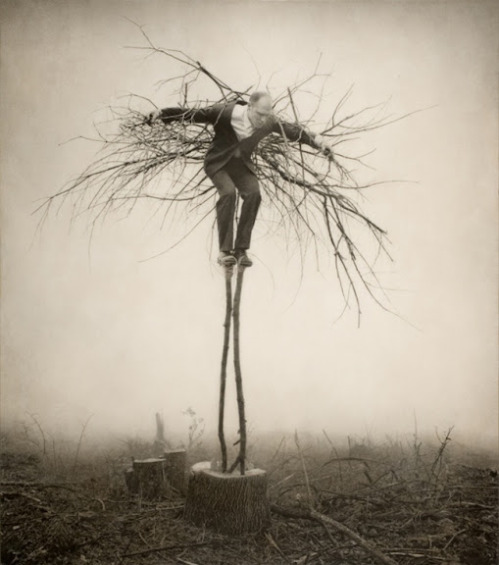 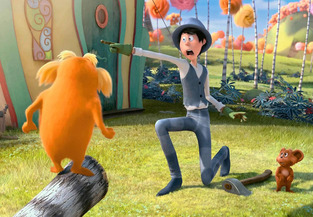 Some More Definitions
Balanced Tree
A binary tree is balanced if every level above the lowest is “full” (contains 2level nodes)

Is the tree to the right balanced?
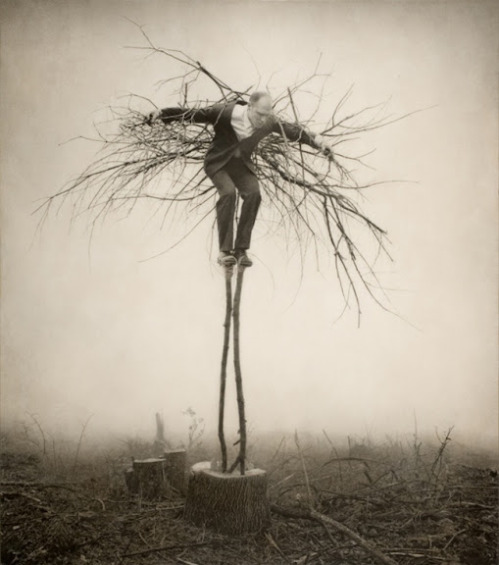 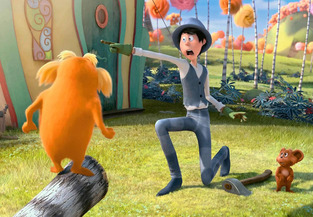 Insufficient information to tell
Some More Definitions
A Complete Binary Tree with height h, is a tree such that
level i has 2i nodes, for 0 ≤  i  ≤ h-1
i.e. balanced
Nodes at level h fill up left to right
Is this tree complete ?
Enhanced Version
Some More Definitions
A Complete Binary Tree with height h, is a tree such that
level i has 2i nodes, for 0 ≤  i  ≤ h-1
i.e. balanced
Nodes at level h fill up left to right
YES – tree is Complete
Is this tree complete ?
Some More Definitions
A Complete Binary Tree with height h, is a tree such that
level i has 2i nodes, for 0 ≤  i  ≤ h-1
i.e. balanced
Nodes at level h fill up left to right

Is this tree complete ?
Enhanced Version
Some More Definitions
A Complete Binary Tree with height h, is a tree such that
level i has 2i nodes, for 0 ≤  i  ≤ h-1
i.e. balanced
Nodes at level h fill up left to right

YES – tree is Complete
Is this tree complete ?
Some More Definitions
A Complete Binary Tree with height h, is a tree such that
level i has 2i nodes, for 0 ≤  i  ≤ h-1
i.e. balanced
Nodes at level h fill up left to right

Is this tree complete ?
Enhanced Version
Some More Definitions
A Complete Binary Tree with height h, is a tree such that
level i has 2i nodes, for 0 ≤  i  ≤ h-1
i.e. balanced
Nodes at level h fill up left to right
NO – tree is NOT complete

Is this tree complete ?
A
A
B
B
Exercise: Binary Tree
Are the two trees below the same?




Why or why not?
[Speaker Notes: Left Child versus Right Child matters]
10
8
15
4
12
20
17
Sorted binary trees
A binary tree is sorted if every node in the tree is larger than (or equal to) its left descendants, and smaller than (or equal to) its right descendants

Equal nodes can go either on the left or the right (but it has to be consistent)
Searching for 5:(0+6)/2 = 3
Using a binary search tree
hi = 2;(0 + 2)/2 = 1
lo = 2;(2+2)/2=2
7
3
13
0   1    2   3    4    5    6
2
3
5
7
11
13
17
2
11
17
5
Binary Search in a sorted array
Review and
Re-Apply
Look at array location (lo + hi)/2
The End
of this part